102B Pilot Study
CHINWAG
Emma Bergman, Christian Gutierrez, Peter Louden, Cassie Qiu
In the Literature
[Speaker Notes: Emma]
In the Literature
What purpose do compliments serve in conversation? (H1)
[Speaker Notes: Emma]
In the Literature
What purpose do compliments serve in conversation? (H1)
How does perceived attractiveness influence social interaction? (HA)
[Speaker Notes: Emma]
In the Literature
What purpose do compliments serve in conversation? (H1)
How does perceived attractiveness influence social interaction? (HA)
The Solidarity Hypothesis (Wolfsan & Manes; 1980)
Compliments are used to create a sense of solidarity (positive bond) between interlocutors.
[Speaker Notes: Emma]
In the Literature
What purpose do compliments serve in conversation? (H1)
How does perceived attractiveness influence social interaction? (HA)
The Solidarity Hypothesis (Wolfsan & Manes; 1980)
Compliments are used to create a sense of solidarity (positive bond) between interlocutors. 
The Face Threatening Acts Hypothesis (Holmes; 1986)
Compliments are only superficially positive and are often accompanied by criticism or requests or can be perceived as an expression of envy/desire for what the other has.
Compliments as a strategy to increase compliance of requests (Grant, Fabrigar, Lim; 2010)
[Speaker Notes: Emma]
In the Literature
What purpose do compliments serve in conversation? (H1)
How does perceived attractiveness influence social interaction? (HA)
The Solidarity Hypothesis (Wolfsan & Manes; 1980)
Compliments are used to create a sense of solidarity (positive bond) between interlocutors. 
The Face Threatening Acts Hypothesis (Holmes; 1986)
Compliments are only superficially positive and are often accompanied by criticism or requests or can be perceived as an expression of envy/desire for what the other has.
Compliments as a strategy to increase compliance of requests (Grant, Fabrigar, Lim; 2010) 
First Impressions (Willis & Todorov; 2006)
Judgments regarding “attractiveness, likeability, trustworthiness” etc are made within the first 100ms of exposure to a face
[Speaker Notes: Emma]
Goals/Hypotheses
[Speaker Notes: Cassie]
Goals/Hypotheses
H1: The use of a non-personal compliment about superficial appearance or characteristics when first meeting a stranger of the opposite gender is effective in eliciting additional (comparably more) engagement (gestures, (non)verbal affirmations) or positive affect(smiling, laughing, open body language) over the course of an introductory conversation.
[Speaker Notes: Cassie]
Goals/Hypotheses
H1: The use of a non-personal compliment about superficial appearance or characteristics when first meeting a stranger of the opposite gender is effective in eliciting additional (comparably more) engagement (gestures, (non)verbal affirmations) or positive affect(smiling, laughing, open body language) over the course of an introductory conversation.  
H0: The use of a non-personal compliment about superficial appearance or characteristics when first meeting a stranger of the opposite gender is ineffective in eliciting additional (comparably more) engagement or positive affect* over the course of an introductory conversation.
[Speaker Notes: Cassie]
Goals/Hypotheses
H1: The use of a non-personal compliment about superficial appearance or characteristics when first meeting a stranger of the opposite gender is effective in eliciting additional (comparably more) engagement (gestures, (non)verbal affirmations) or positive affect(smiling, laughing, open body language) over the course of an introductory conversation.  
H0: The use of a non-personal compliment about superficial appearance or characteristics when first meeting a stranger of the opposite gender is ineffective in eliciting additional (comparably more) engagement or positive affect* over the course of an introductory conversation.  
H-Alternative: Rather than the use of a compliment, perceived attractiveness of the conversational partner will have the greatest impact on the relative engagement or positive affect among strangers.
[Speaker Notes: Cassie]
The CHINWAG Approach
[Speaker Notes: Christian]
The CHINWAG Approach
Multi Party - Two participants per trial 
Compliment condition balanced for gender
[Speaker Notes: Christian]
The CHINWAG Approach
Multi Party - Two participants per trial 
Compliment condition balanced for gender
Multi Modal - Compliment/no compliment; Gaze; Laughter; Smiling; Gesture; perception
How does the use of a compliment impact social cues such as laughter and gaze IN ADDITION to perception (questionnaire responses)
[Speaker Notes: Christian]
The CHINWAG Approach
Multi Party - Two participants per trial 
Compliment condition balanced for gender
Multi Modal - Compliment/no compliment; Gaze; Laughter; Smiling; Gesture; perception
How does the use of a compliment impact social cues such as laughter and gaze IN ADDITION to perception (questionnaire responses)
Only recognize physical, observable nuances in the participants’ interactions
Positive emotes are further broken down into level of emotional commitment
Head nodding, smiling, laughing
[Speaker Notes: Christian]
The CHINWAG Approach
Multi Scalar
[Speaker Notes: Peter]
The CHINWAG Approach
Multi Scalar
Micro: Tracking of changes in position and expression on the scale of milliseconds
[Speaker Notes: Peter]
The CHINWAG Approach
Multi Scalar
Micro: Tracking of changes in position and expression on the scale of milliseconds
Macro: Participants’ attitude toward and evaluation of each other indicated by their behavior during the conversation and recorded in their interview responses
[Speaker Notes: Peter]
The CHINWAG Approach
Multi Scalar
Micro: Tracking of changes in position and expression on the scale of milliseconds
Macro: Participants’ attitude toward and evaluation of each other indicated by their behavior during the conversation and recorded in their interview responses
Historic: Social conventions concerning how to approach an initial interaction with a stranger
e.g. attentiveness, subject matter, personal space, use of compliments
[Speaker Notes: Peter]
Methods:
[Speaker Notes: Emma: We’re using a quasi-experimental method. For condition 1, one participant is instructed to compliment the other in the beginning of the conversation. Both participants are instructed to get to know each other over the course of a ten minute conversation sitting on a couch. In condition 2, there is no instruction to compliment.]
Methods:
Participants: single heterosexual UCSD students aged 19-21 years; 10 Males; 10 Females
[Speaker Notes: Emma: We’re using a quasi-experimental method. For condition 1, one participant is instructed to compliment the other in the beginning of the conversation. Both participants are instructed to get to know each other over the course of a ten minute conversation sitting on a couch. In condition 2, there is no instruction to compliment.]
Methods:
Participants: single heterosexual UCSD students aged 19-21 years; 10 Males; 10 Females
Materials: Couch, Camera (1 facing couch), Questionnaires
[Speaker Notes: Emma: We’re using a quasi-experimental method. For condition 1, one participant is instructed to compliment the other in the beginning of the conversation. Both participants are instructed to get to know each other over the course of a ten minute conversation sitting on a couch. In condition 2, there is no instruction to compliment.]
Methods:
Participants: single heterosexual UCSD students aged 19-21 years; 10 Males; 10 Females
Materials: Couch, Camera (1 facing couch), Questionnaires
Condition 1: One participant is instructed to compliment their conversational partner at the beginning of the conversation. Both participants are told to converse and get to know each other over the course of ten minutes and then asked to fill out a written questionnaire (short answer and number scales)
[Speaker Notes: Emma: We’re using a quasi-experimental method. For condition 1, one participant is instructed to compliment the other in the beginning of the conversation. Both participants are instructed to get to know each other over the course of a ten minute conversation sitting on a couch. In condition 2, there is no instruction to compliment.]
Methods:
Participants: single heterosexual UCSD students aged 19-21 years; 10 Males; 10 Females
Materials: Couch, Camera (1 facing couch), Questionnaires
Condition 1: One participant is instructed to compliment their conversational partner at the beginning of the conversation. Both participants are told to converse and get to know each other over the course of ten minutes and then asked to fill out a written questionnaire (short answer and number scales)
Condition 2: Both participants are told to converse and get to know each other over the course of ten minutes and then asked to fill out a written questionnaire (short answer and number scales)
[Speaker Notes: Emma: We’re using a quasi-experimental method. For condition 1, one participant is instructed to compliment the other in the beginning of the conversation. Both participants are instructed to get to know each other over the course of a ten minute conversation sitting on a couch. In condition 2, there is no instruction to compliment.]
Tiers - for males and females
[Speaker Notes: Cassie]
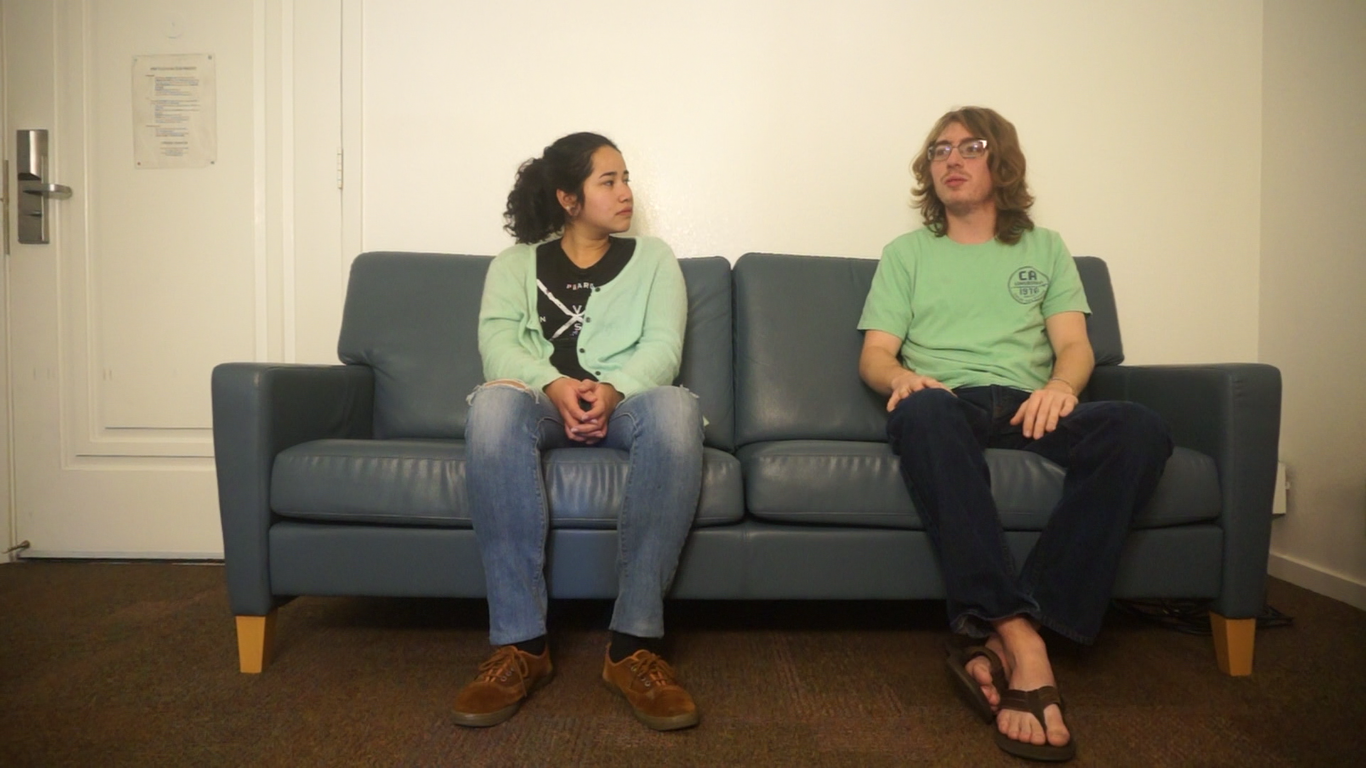 Gaze oriented 
away
Gaze oriented 
towards
Hands open
Hands crossed
Legs open and oriented away
Legs crossed
[Speaker Notes: Peter]
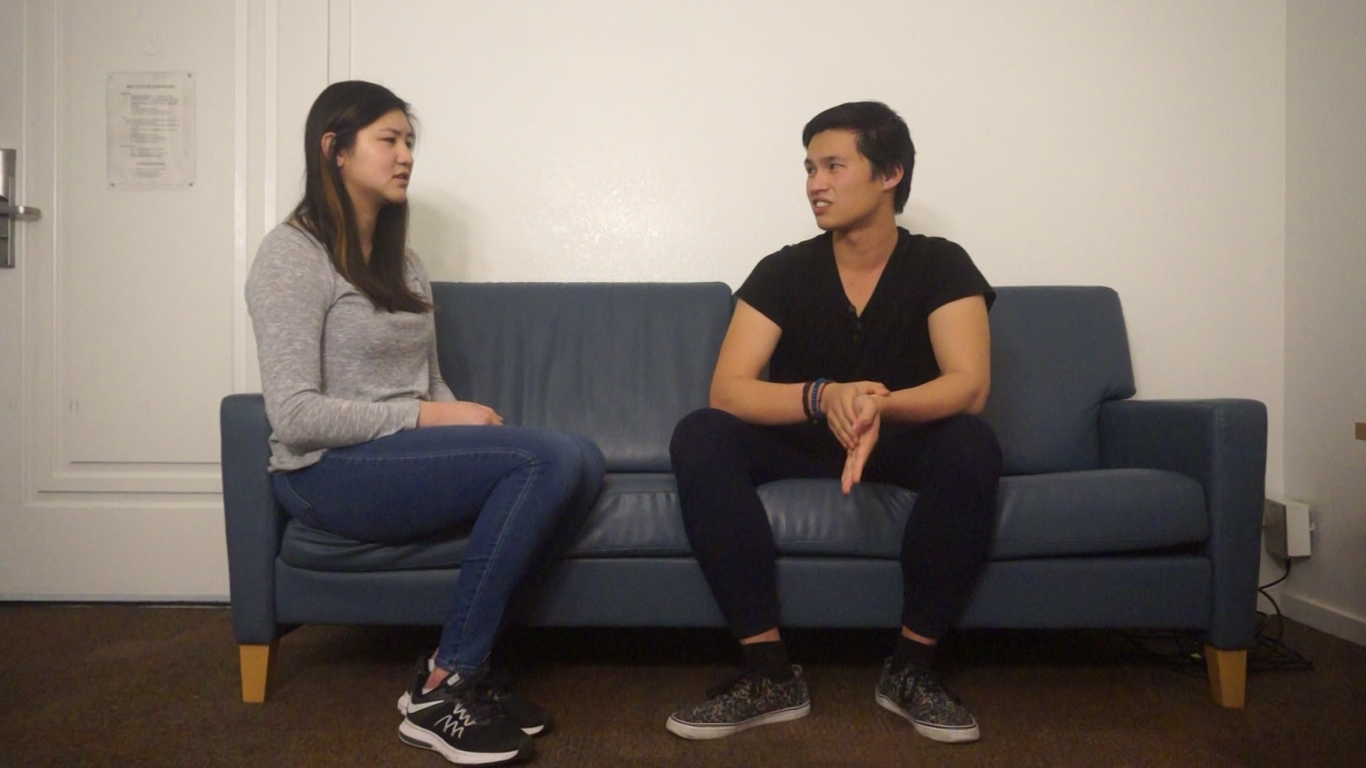 {
Whole body
oriented towards
[Speaker Notes: Peter]
More Smiling in Compliment Condition






Typically More Smiling During the First 2min 30sec
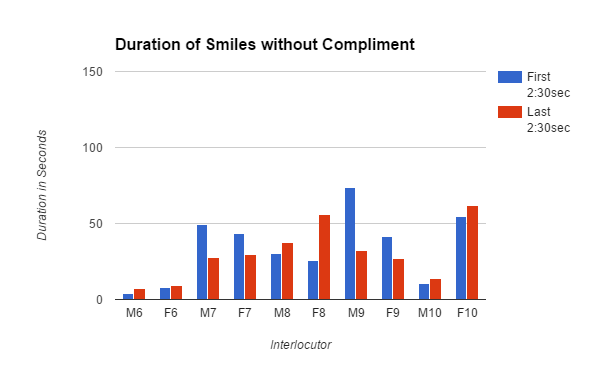 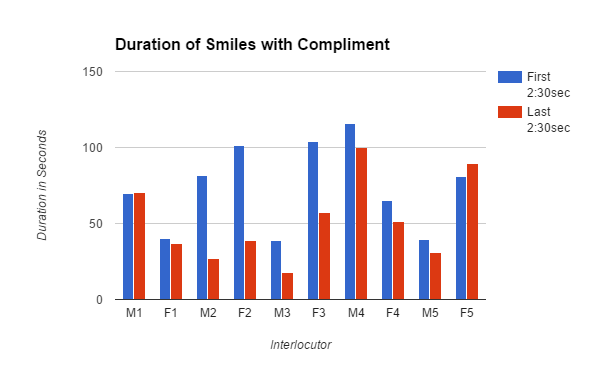 [Speaker Notes: Most Smiling during first 2:30 of Compliment Cond.]
Gaze towards more in compliment condition
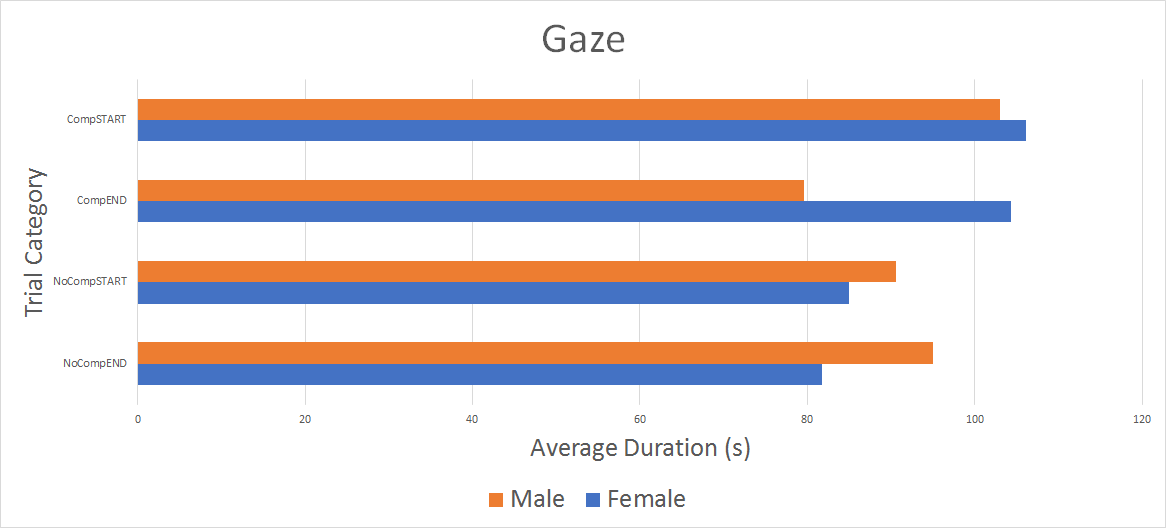 [Speaker Notes: Gaze towards]
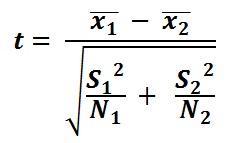 t-test
Average smiling time in each trial
T-value = 5.57527
p- value < 0.01
Significant!
Average gaze towards time
T-value = 2.473476
p- value < 0.05
Significant!
No significant findings for hand modality
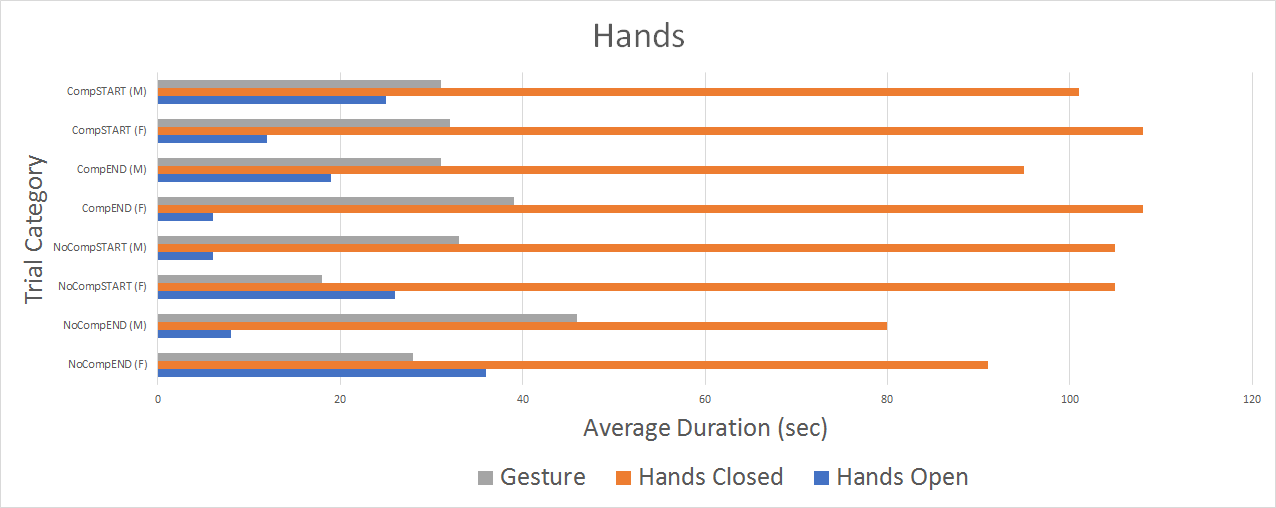 No Observed Compliment Effect on Liking






Compliment givers rate receivers as less attractive?
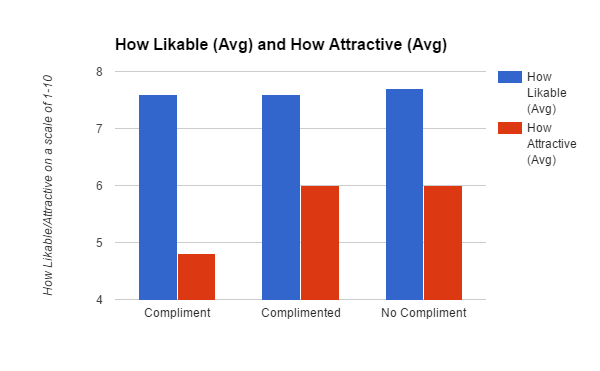 Does physical attraction affect how you feel about strangers?
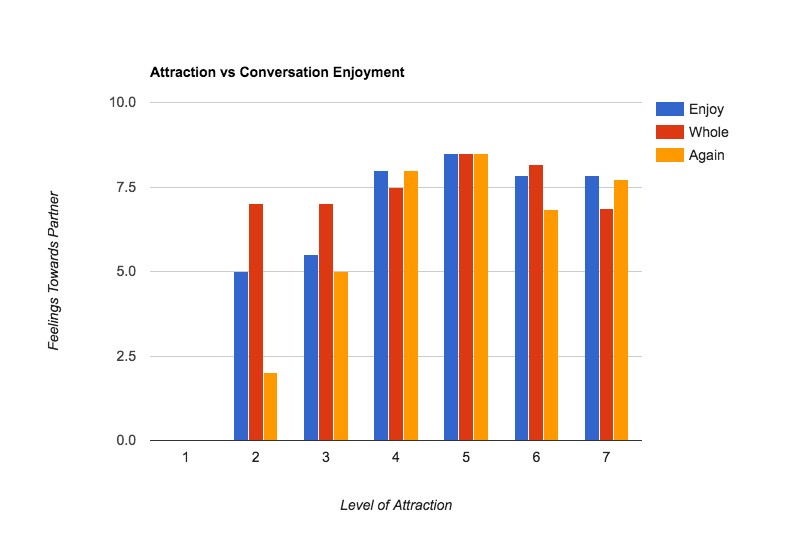 [Speaker Notes: Christian]
Does physical attraction affect how you react to strangers?
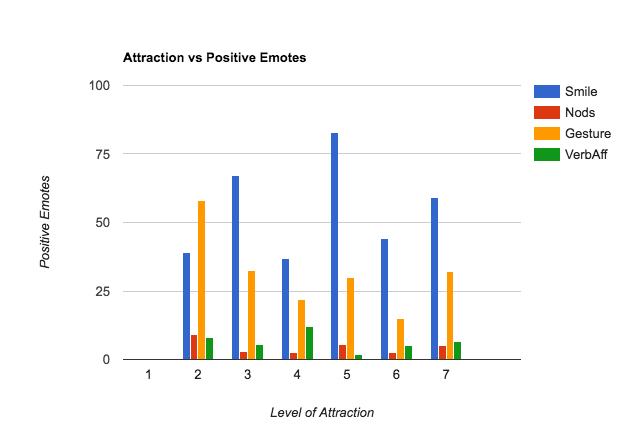 [Speaker Notes: Christian]
Discussion
Discussion
How do compliments influence social situations? (H1)
Discussion
How do compliments influence social situations? (H1)
Increased smiling - especially during the first 2:30 when the compliment occurred
Discussion
How do compliments influence social situations? (H1)
Increased smiling - especially during the first 2:30 when the compliment occurred
Increased gaze towards
Discussion
How do compliments influence social situations? (H1)
Increased smiling - especially during the first 2:30 when the compliment occurred
Increased gaze towards 
Compliment givers tend to rate their conversational partners as less attractive
Confounded by the requirement to compliment?
Discussion (cont.)
How does perceived attractiveness influence social interaction? (HA)
Discussion (cont.)
How does perceived attractiveness influence social interaction? (HA)
Overly low and overly high attraction levels correlate with 
Lower levels of enjoyment
Lower participant attachment 
Less favorable perception of the conversation
Discussion (cont.)
How does perceived attractiveness influence social interaction? (HA)
Overly low and overly high attraction levels correlate with 
Lower levels of enjoyment
Lower participant attachment 
Less favorable perception of the conversation
Those with attraction scores of 5/10 had the highest levels of social scoring in all trials
People with average looks have better personalities?
Critique
Critique
During conversation, participants referred to the camera or commented on how artificial the situation seemed
Critique
During conversation, participants referred to the camera or commented on how artificial the situation seemed
10 minute conversation may have been unnaturally long
Critique
During conversation, participants referred to the camera or commented on how artificial the situation seemed
10 minute conversation may have been unnaturally long
Use more than one camera to accurately track gaze and smiles
Critique
During conversation, participants referred to the camera or commented on how artificial the situation seemed
10 minute conversation may have been unnaturally long
Use more than one camera to accurately track gaze and smiles
Chosen coded behaviors may not be ideal indicators of attitude
Critique (cont.)
Track the duration of participant speech
Critique (cont.)
Track the duration of participant speech
Observe compliments in natural situations rather than requiring one participant to compliment the other for greater validity
Critique (cont.)
Track the duration of participant speech
Observe compliments in natural situations rather than requiring one participant to compliment the other for greater validity
More participants
Critique (cont.)
Track the duration of participant speech
Observe compliments in natural situations rather than requiring one participant to compliment the other for greater validity
More participants
Separate condition(s) for Male/Female compliment giver/receiver
Thank You